2017 ELN Risk Stratification by Genetics
Dohner H, et al. Blood. 2017;129:424-447.
FLT3 Tyrosine Kinase Inhibition
2017 ELN Classification
2010 ELN Classification
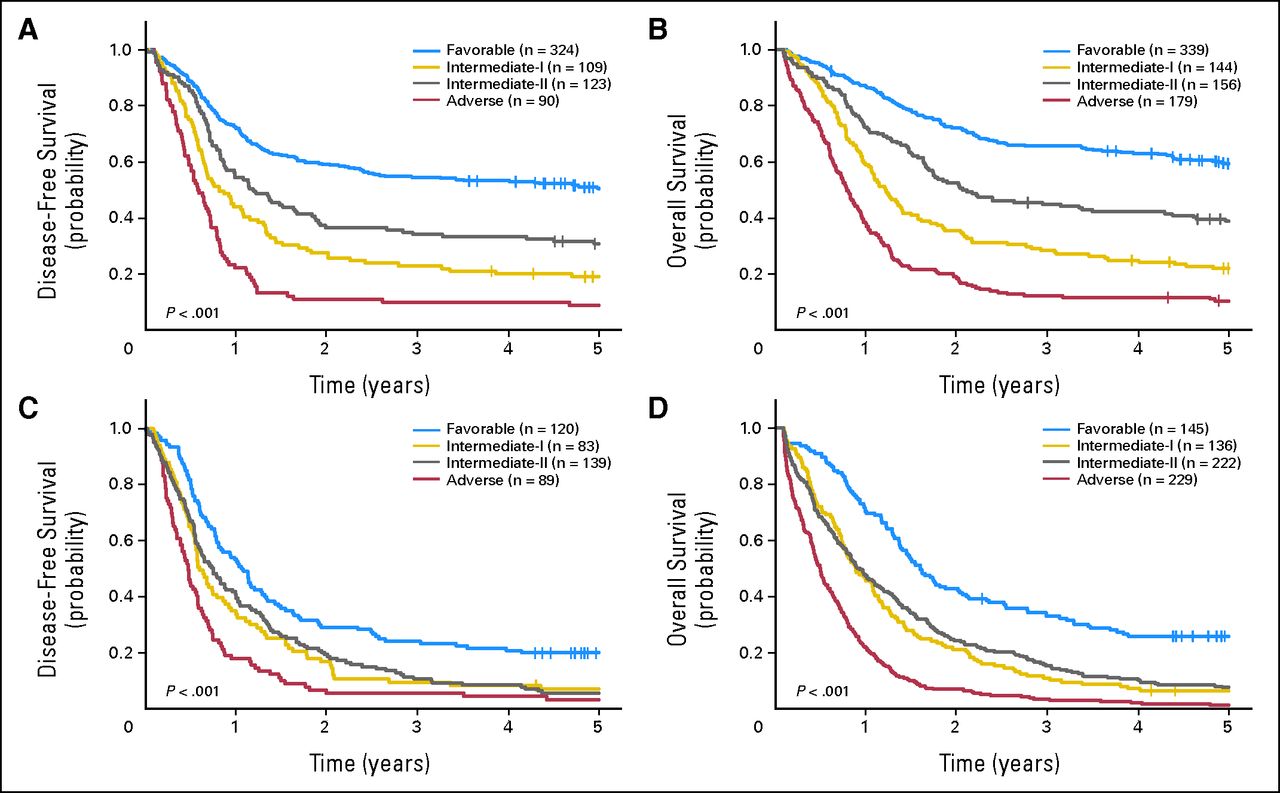 Dohner H, et al. Blood. 2017;129:424-447. Mrozek K, et al. J Clin Oncol. 2012;30:4515-4523.